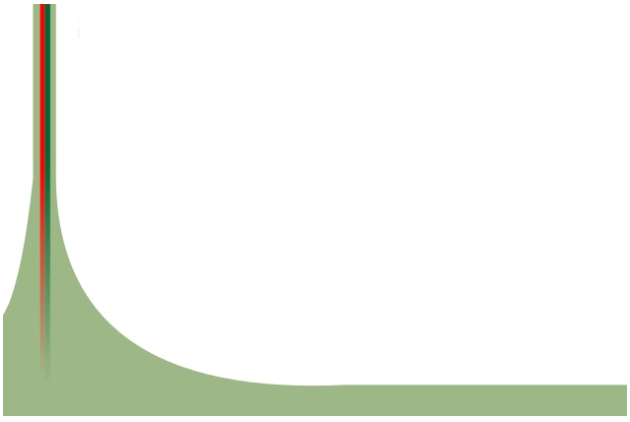 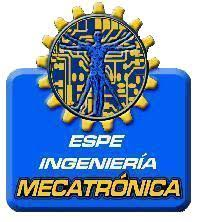 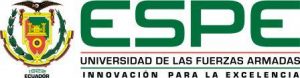 TRABAJO DE TITULACIÓN, PREVIO A LA OBTENCIÓN DEL TÍTULO DE INGENIERO MECATRÓNICO
DISEÑO Y CONSTRUCCIÓN DE UN SISTEMA CARTESIANO AUTÓNOMO DE SIEMBRA URBANA DE TRES GRADOS DE LIBERTAD CON CAMBIO AUTOMÁTICO DE HERRAMIENTA
AUTORES: ENRÍQUEZ GUERRA ANDRÉS HERNÁN
PAREDES NOBOA LEONARDO DAVID
 
DIRECTOR: ING. ESCOBAR CARVAJAL LUIS FERNANDO
 
SANGOLQUÍ
2019
Contenido
Objetivos
Antecedentes
Justificación e Importancia
Alcance
Diseño Mecatrónico
Implementación, pruebas y resultados
Conclusiones
Recomendaciones
Trabajo Futuro
Objetivos
General:
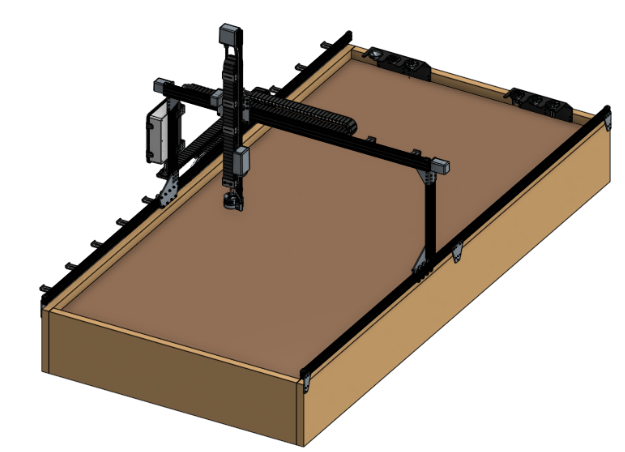 Diseñar y construir un Sistema Cartesiano Autónomo de Siembra Urbana de tres grados de libertad con cambio automático de herramienta.
Específicos:
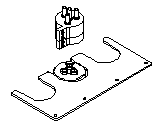 Implementar un mecanismo que permita el cambio automático de herramientas.
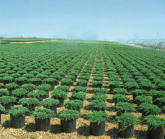 Realizar el control necesario, para cumplir satisfactoriamente las tareas de cuidado.
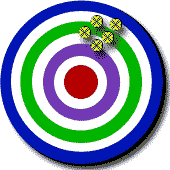 Desarrollar un sistema Mecatrónico aplicando una agricultura de precisión.
ANTECEDENTES - Robótica en la agricultura y forestación.
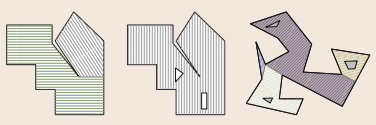 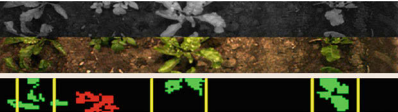 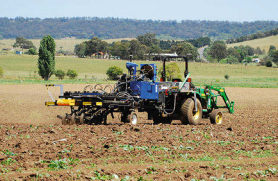 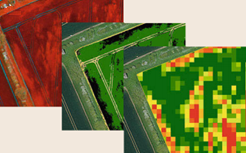 ANTECEDENTES – Proyectos y programas
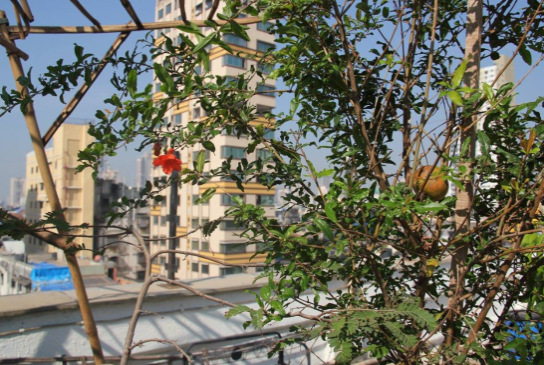 Fresh & amp - India
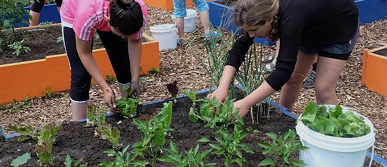 Alternatives' Feeding  - Canadá
Canberra City Farm – Australia
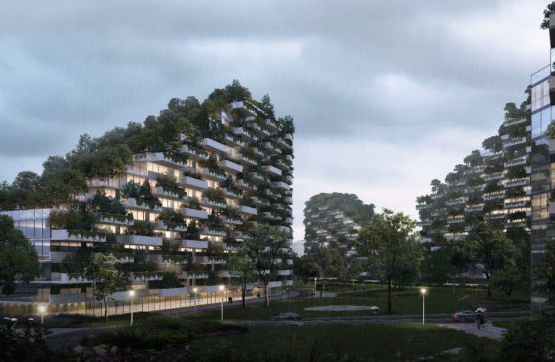 Ciudad Bosque - China
Justificación - importancia
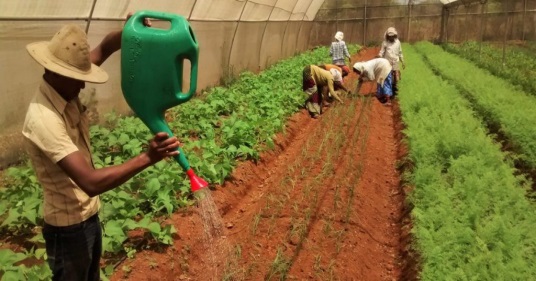 Actualidad
Agricultura manual
Investigaciones
Alta demanda
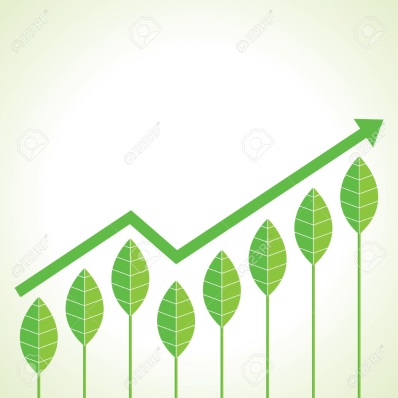 Optimización de Tareas de Siembra
ALCANCE
Cambio automático de herramienta
Medio de operación en la intemperie.
Aplicación de una agricultura de precisión
DESARROLLO DEL SISTEMA MECATRÓNICO
INTRODUCCIÓN – Descripción del proyecto
DESARROLLO DEL SISTEMA MECATRÓNICO
SUBSISTEMAS DE LA PLATAFORMA ROBÓTICA
DESARROLLO DEL SISTEMA MECATRÓNICO
DISEÑO DE SUBSISTEMAS – Guiado lineal
DESARROLLO DEL SISTEMA MECATRÓNICO
DISEÑO DE SUBSISTEMAS – Guiado lineal
Selección de material de Guía
Criterios de Evaluación
Método Ordinal corregido de criterios ponderados
Manufactura.
Costos.
Propiedades de los materiales. 
Materia prima existentes en formas y dimensiones estándar.
El medio de trabajo.
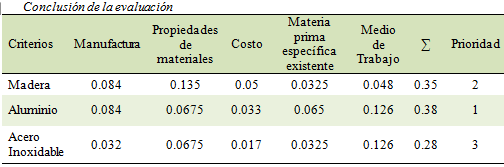 Soluciones
Madera
Aluminio
Acero
De acuerdo al método de selección de soluciones se toma la solución 2: Aluminio.
DESARROLLO DEL SISTEMA MECATRÓNICO
DISEÑO DE SUBSISTEMAS – Guiado lineal
Selección del Tipo de Sistema de Guiado
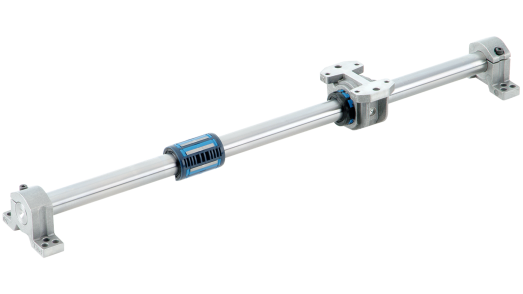 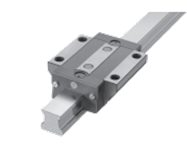 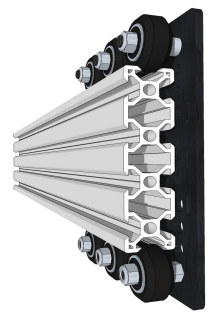 Se estableció como sistema de guiado el Perfil Estilo en V para los tres ejes, en consideración a su costo, disponibilidad y medio de operación en la intemperie.
DESARROLLO DEL SISTEMA MECATRÓNICO
DISEÑO DE SUBSISTEMAS – Guiado lineal
Diseño del Perfil Tipo V del Sistema de Guiado
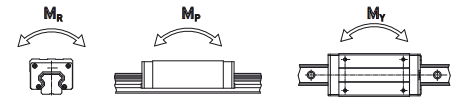 DESARROLLO DEL SISTEMA MECATRÓNICO
DISEÑO DE SUBSISTEMAS – Transmisión de Movimiento
DESARROLLO DEL SISTEMA MECATRÓNICO
DISEÑO DE SUBSISTEMAS – Transmisión de Movimiento
Selección de Tipo de transmisión de movimiento
Eje Z – 800 mm : Tornillo de Potencia. (Elevación de carga y buena precisión)
Eje Y – 1500 mm: Banda de Sincronización. (Precisión, costo económico y larga duración)
Eje X – 2000 mm: Banda de Sincronización. (Precisión, costo económico y larga duración)
DESARROLLO DEL SISTEMA MECATRÓNICO
DISEÑO DE SUBSISTEMAS – Transmisión de Movimiento
Selección de Motores
DESARROLLO DEL SISTEMA MECATRÓNICO
DISEÑO DE SUBSISTEMAS – Transmisión de Movimiento
Dinámica del Manipulador
DESARROLLO DEL SISTEMA MECATRÓNICO
DISEÑO DE SUBSISTEMAS – Transmisión de Movimiento
Manual SureStep – Tornillo de Potencia / Banda de Sincronización
DESARROLLO DEL SISTEMA MECATRÓNICO
DISEÑO DE SUBSISTEMAS – Transmisión de Movimiento
Selección de Motores
Curva s Torque  - Velocidad
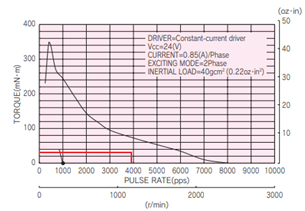 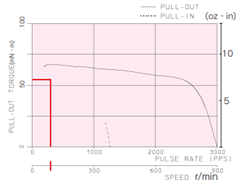 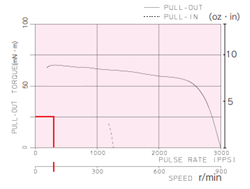 Motor Nema 17 modelo KH39EM2 – EJE X – EJE Y
Motor Nema 17 modelo KH42JM2 – EJE Z
DESARROLLO DEL SISTEMA MECATRÓNICO
DISEÑO DE SUBSISTEMAS – Cinemática del Manipulador
Cinemática Inversa
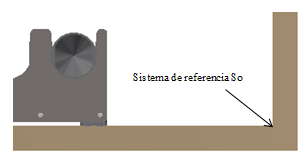 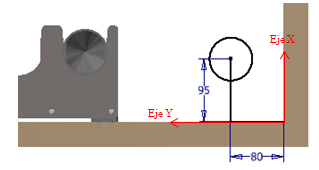 DESARROLLO DEL SISTEMA MECATRÓNICO
DISEÑO DE SUBSISTEMAS – Estructural
Guía Eje Y
Guía Eje X
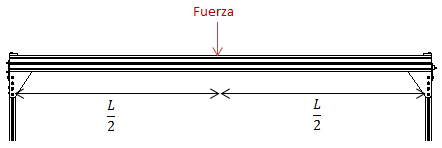 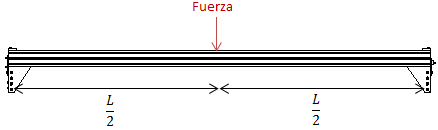 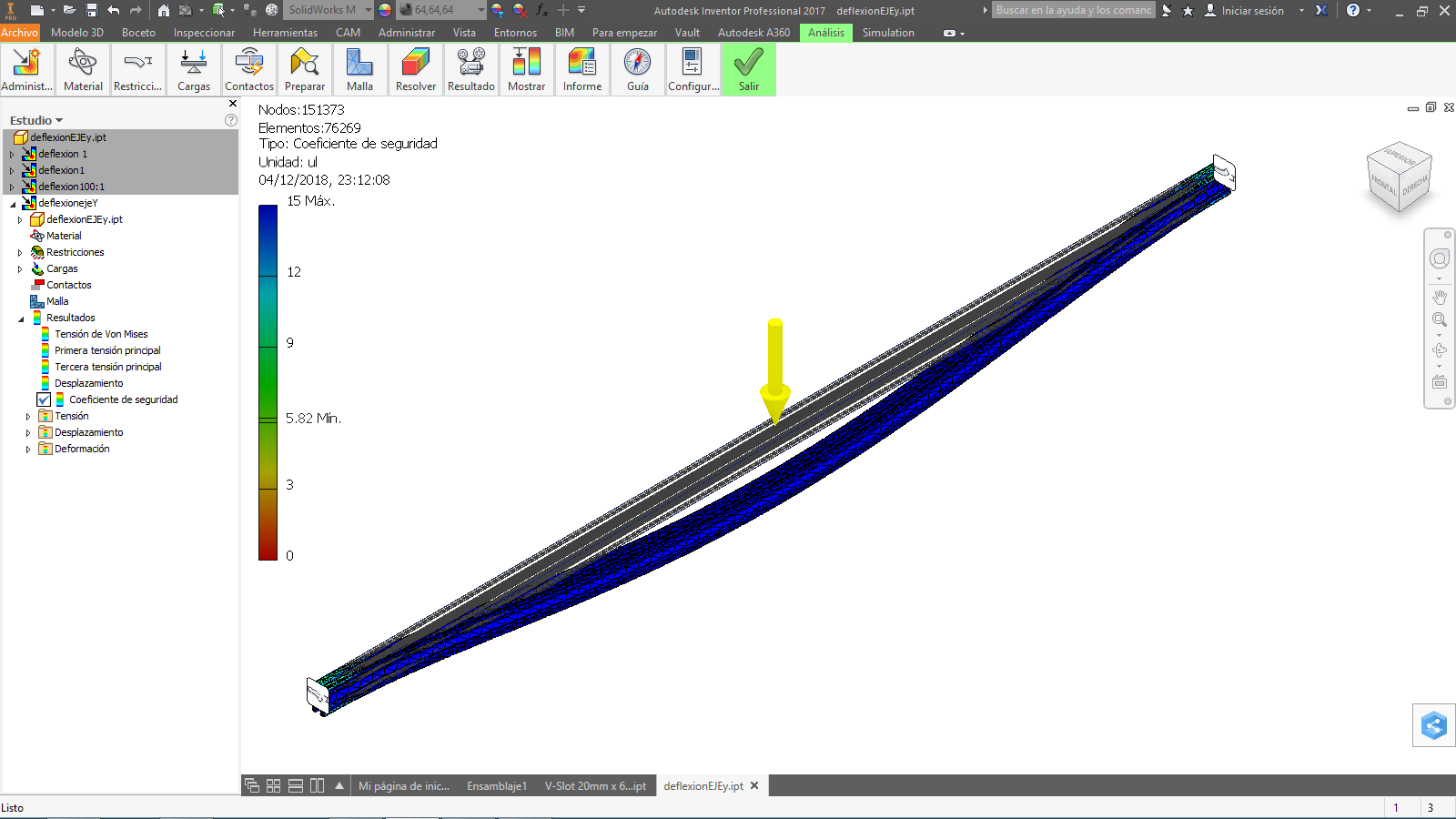 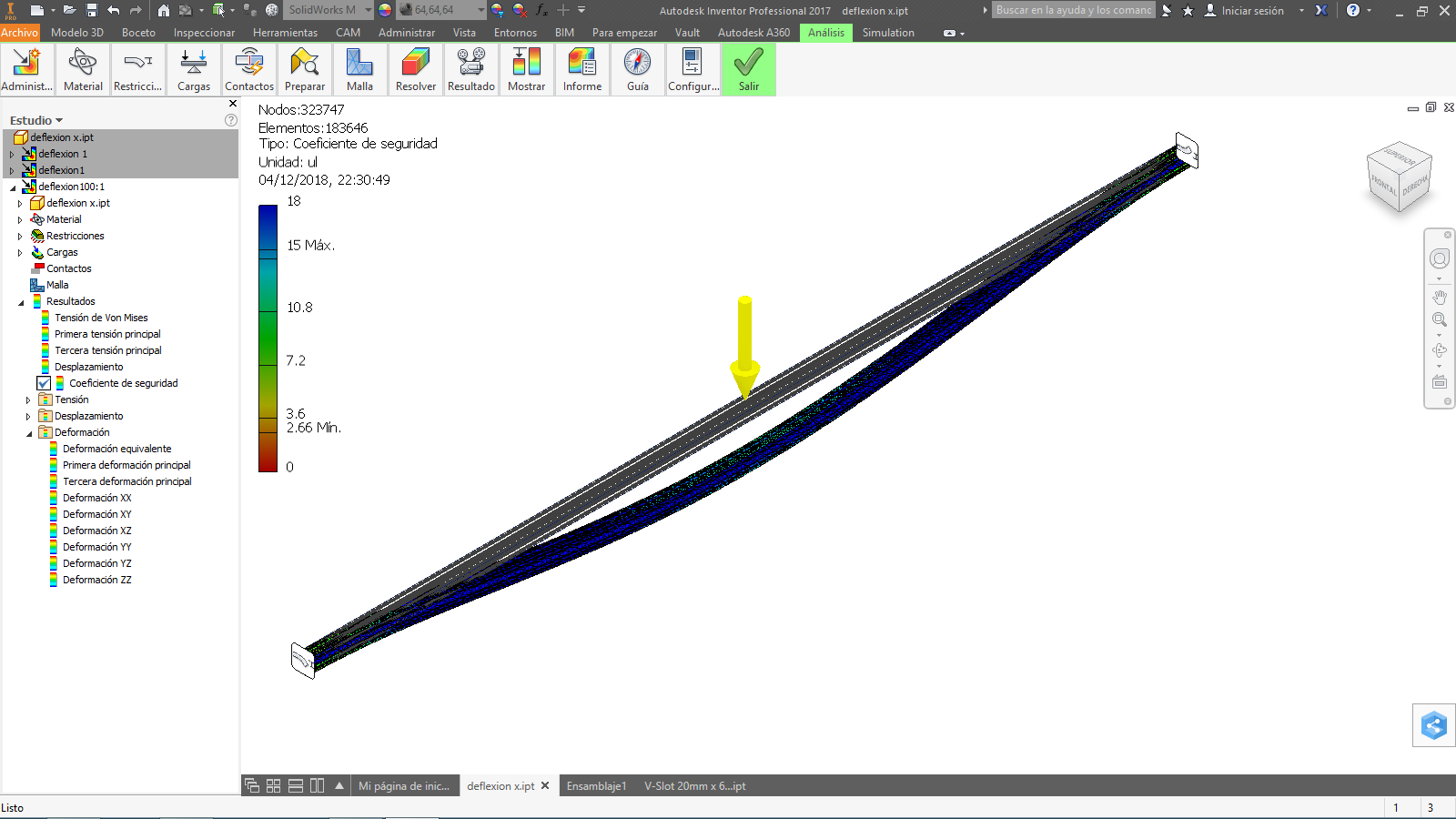 F.S: 5.82
F.S.: 2.66
DESARROLLO DEL SISTEMA MECATRÓNICO
DISEÑO DE SUBSISTEMAS – Hidráulico Neumático
Neumática
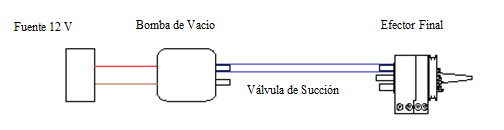 Hidráulica
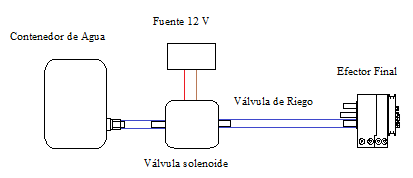 DESARROLLO DEL SISTEMA MECATRÓNICO
DISEÑO DE SUBSISTEMAS – Cambio Automático de Herramienta
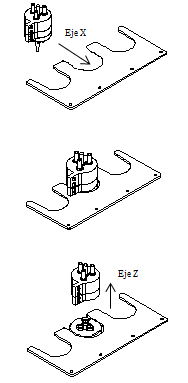 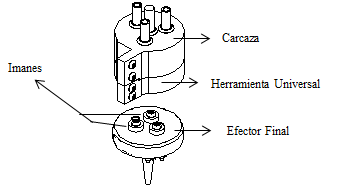 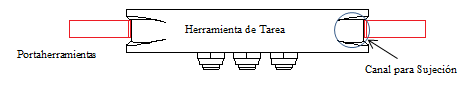 DESARROLLO DEL SISTEMA MECATRÓNICO
DISEÑO DE SUBSISTEMAS – Circuitos electrónicos
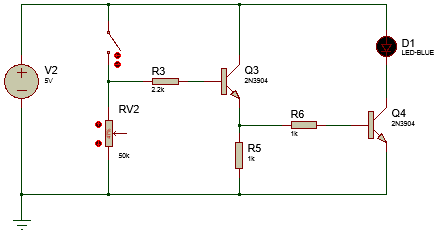 DESARROLLO DEL SISTEMA MECATRÓNICO
DISEÑO DE SUBSISTEMAS – Circuitos electrónicos
Diseño del Circuito
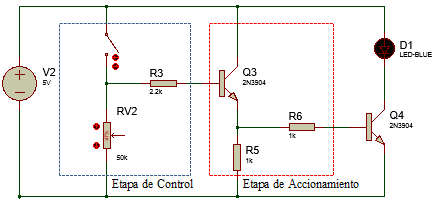 DESARROLLO DEL SISTEMA MECATRÓNICO
DISEÑO DE SUBSISTEMAS – Control
Software
DESARROLLO DEL SISTEMA MECATRÓNICO
DISEÑO DE SUBSISTEMAS – Control
Lazo de Control
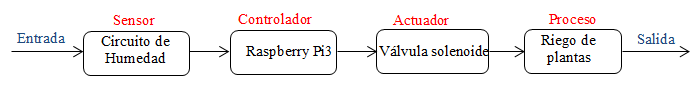 DESARROLLO DEL SISTEMA MECATRÓNICO
DISEÑO DE SUBSISTEMAS – Control
Interfaz Gráfica
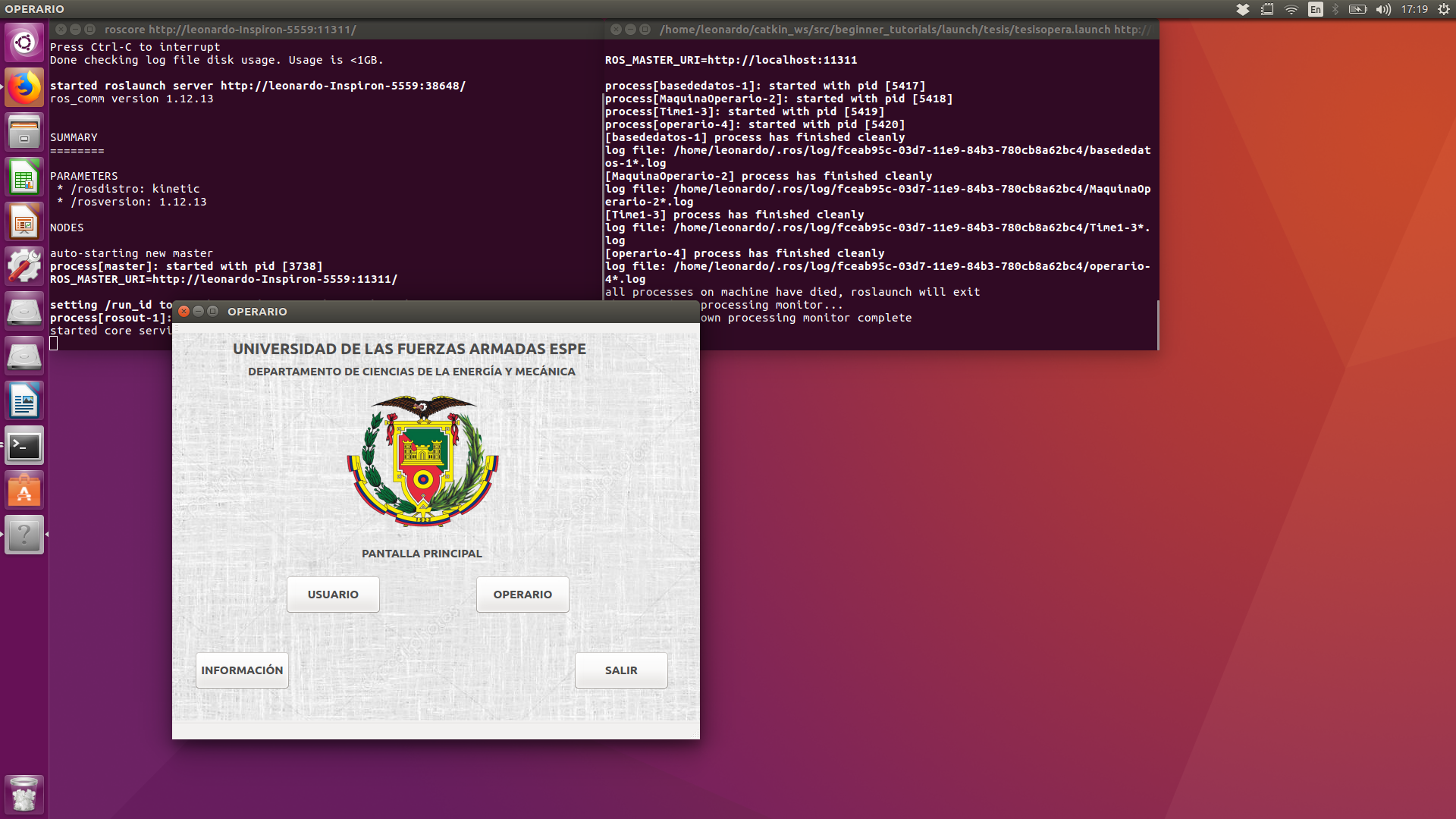 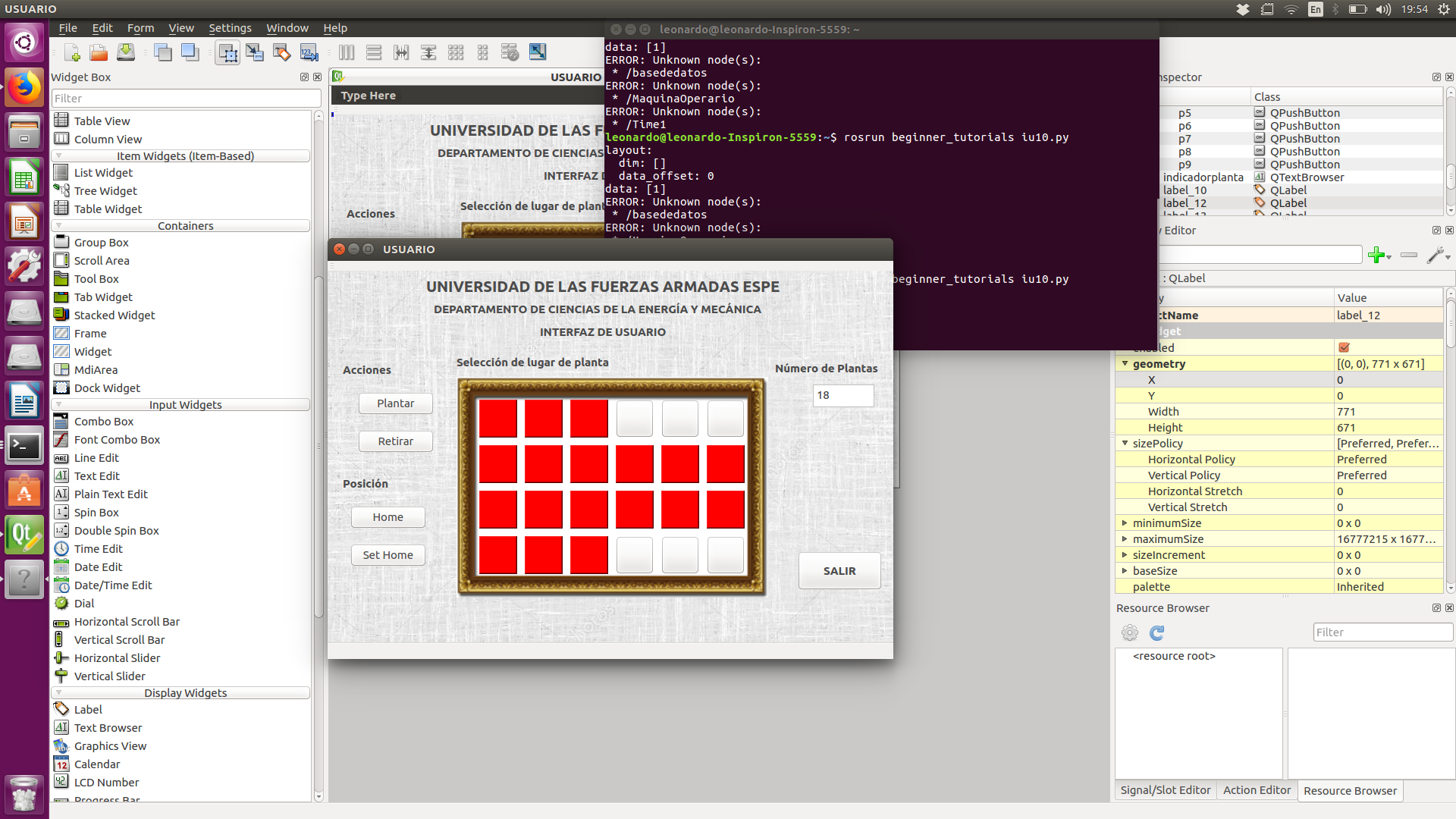 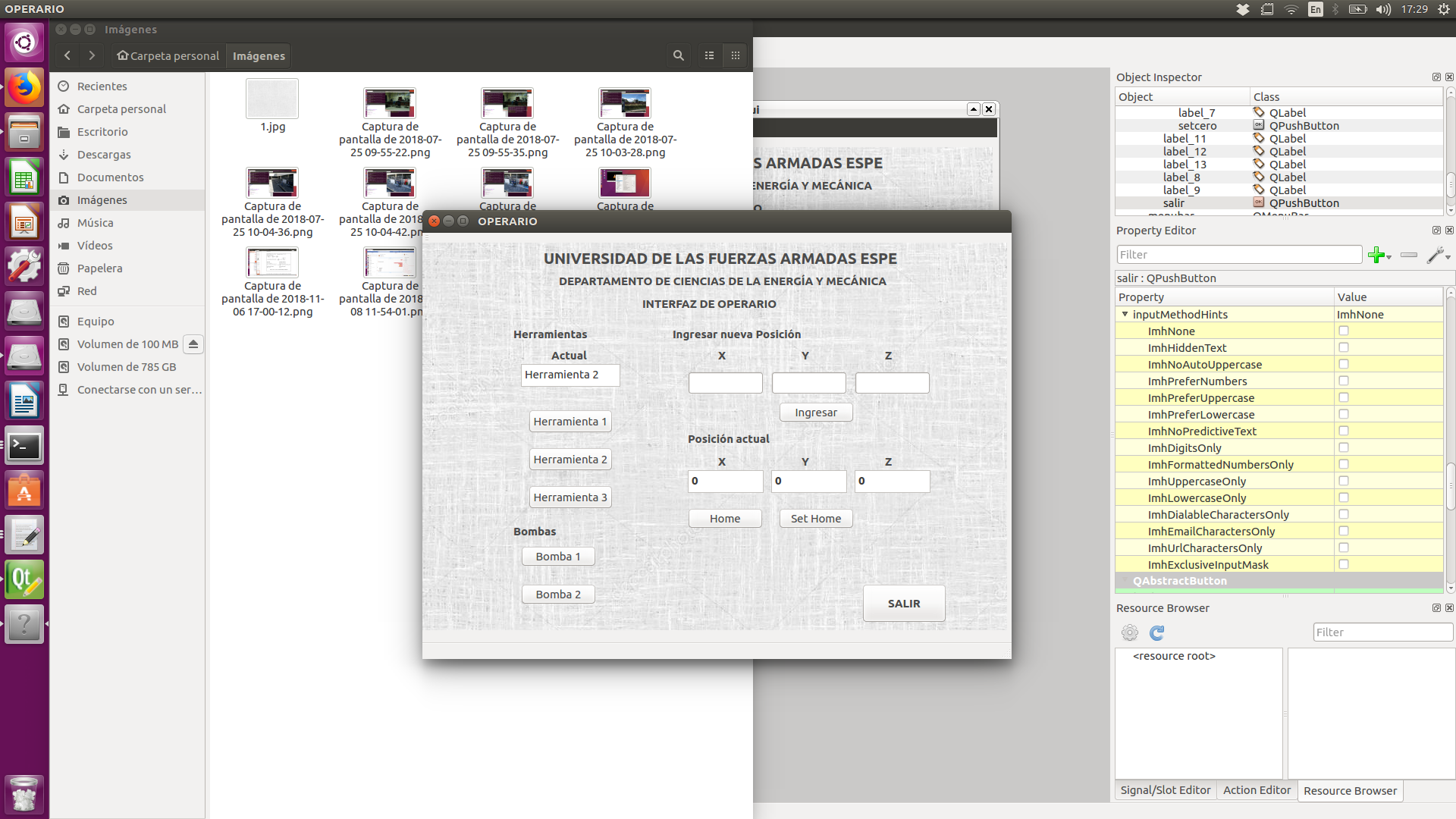 DESARROLLO DEL SISTEMA MECATRÓNICO
DISEÑO DE SUBSISTEMAS – Control
Programación - Operario
CONTROL
HMI
Nodo MÁQUINA OPERARIO
Nodo OPERARIO
Nodo BASE DE DATOS
Nodo SERIAL
Nodo TIMER
BASE DE DATOS
ARDUINO SERIAL
TIMER
DESARROLLO DEL SISTEMA MECATRÓNICO
DISEÑO DE SUBSISTEMAS – Control
BASE DE DATOS
HMI
Nodo BASEDATOS
Nodo USUARIO
Programación - Usuario
ARDUINO SERIAL
Nodo MÁQUSUARIO
Nodo TIMER1USER
Nodo ARDSERIAL
TIMER
CONTROL
Nodo TIMER2USER
Nodo SENSOR
TIMER2
SENSOR
Implementación, pruebas y resultados
Montaje – Guías lineales
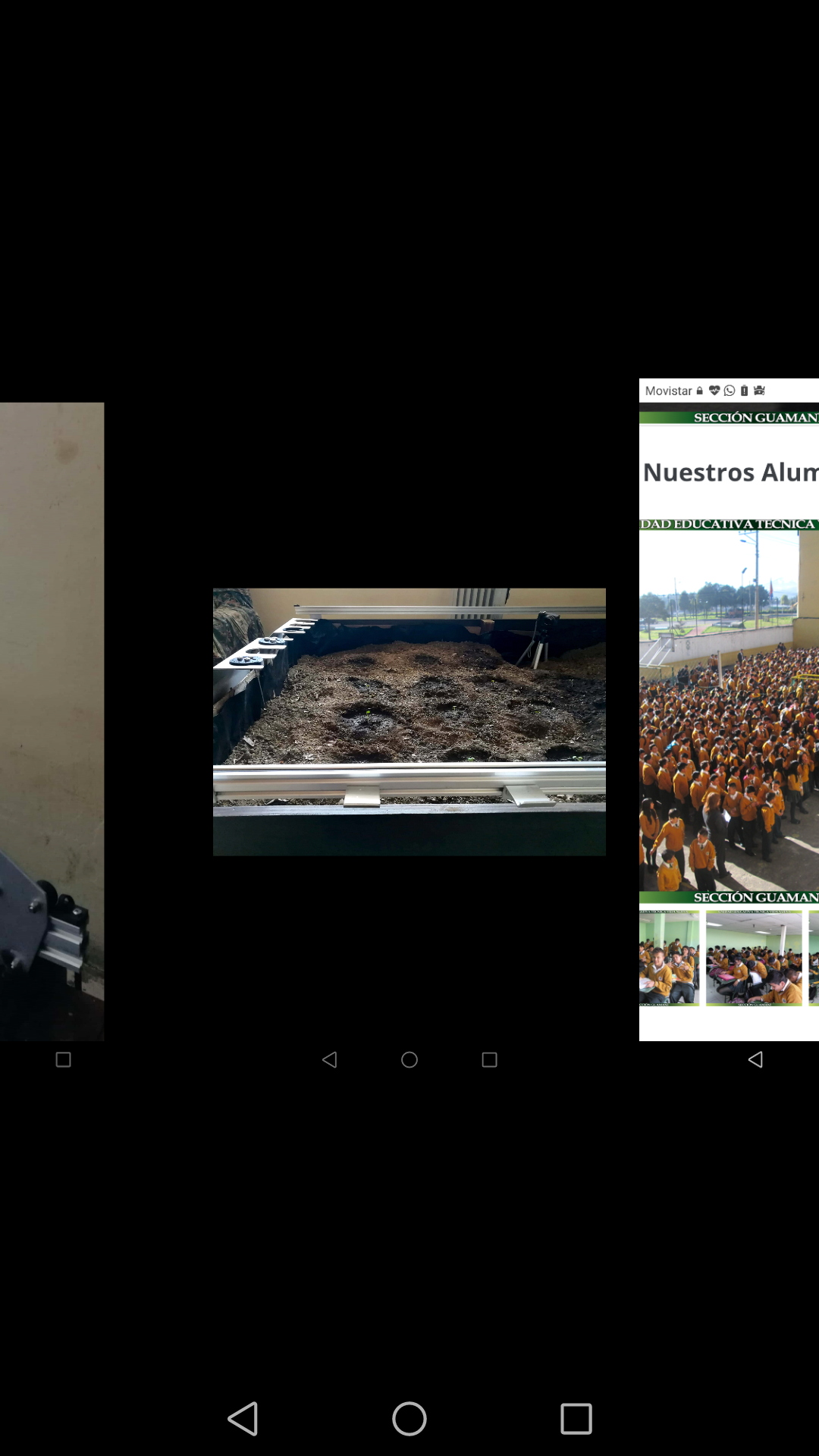 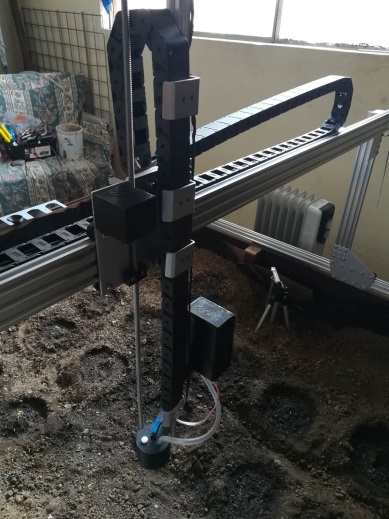 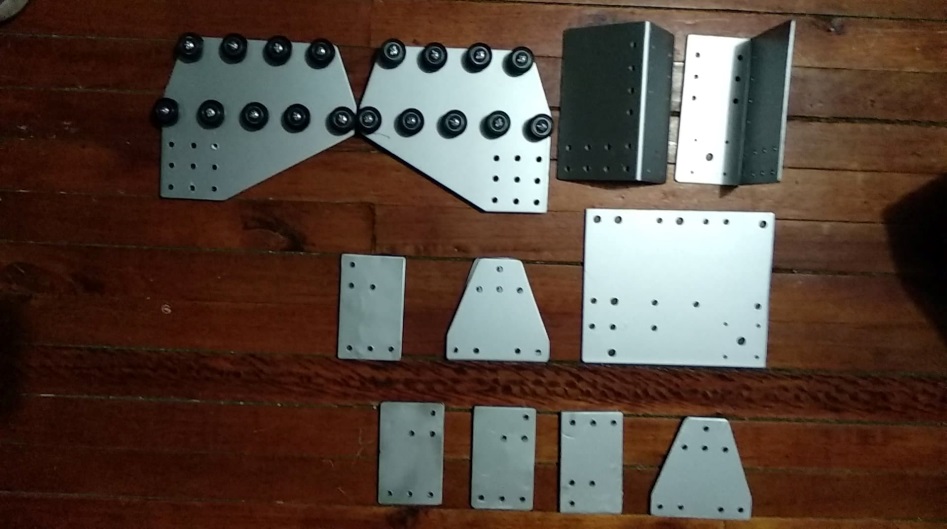 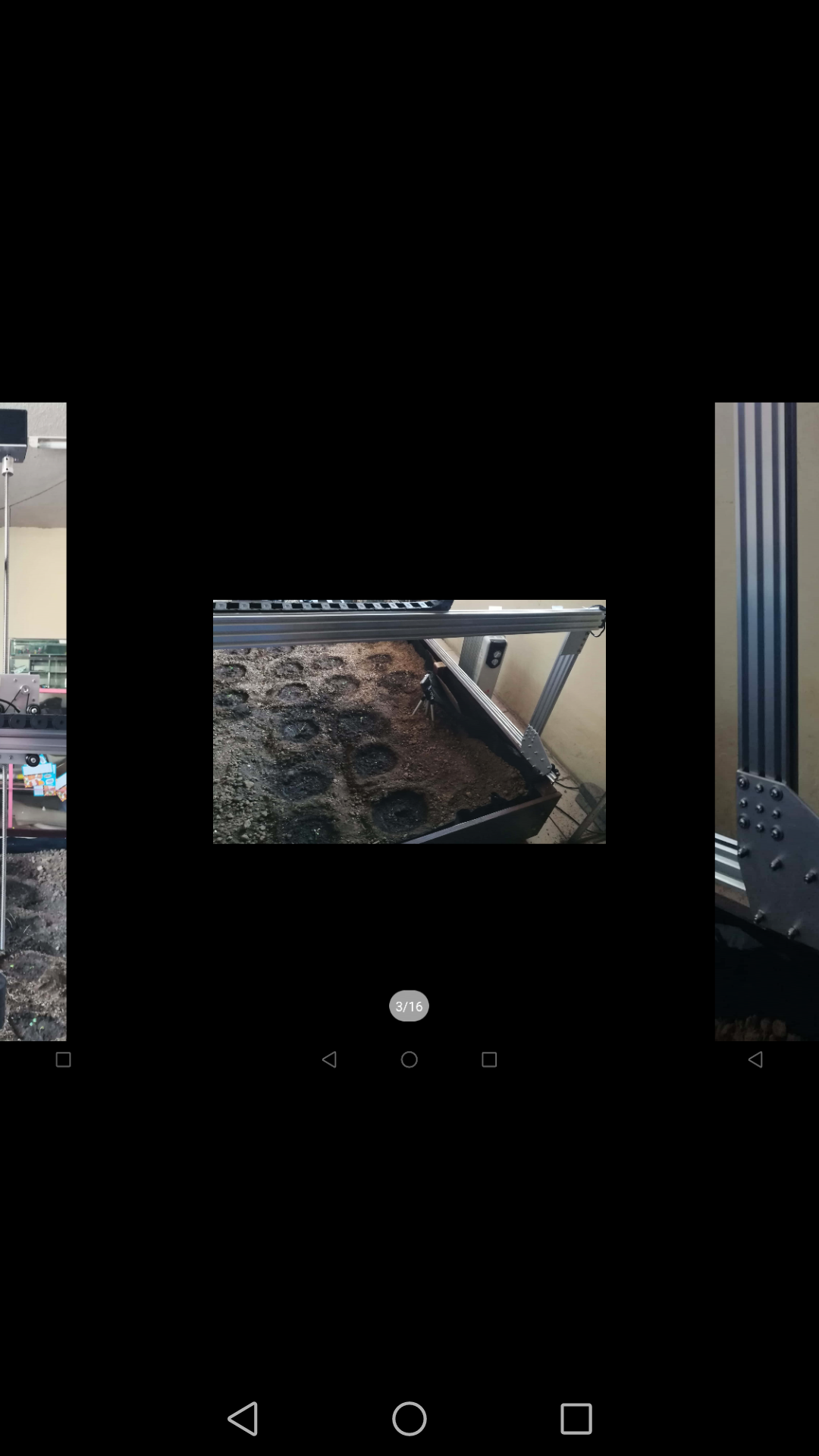 Implementación, pruebas y resultados
Montaje – Herramientas de Tarea
Montaje – Actuadores
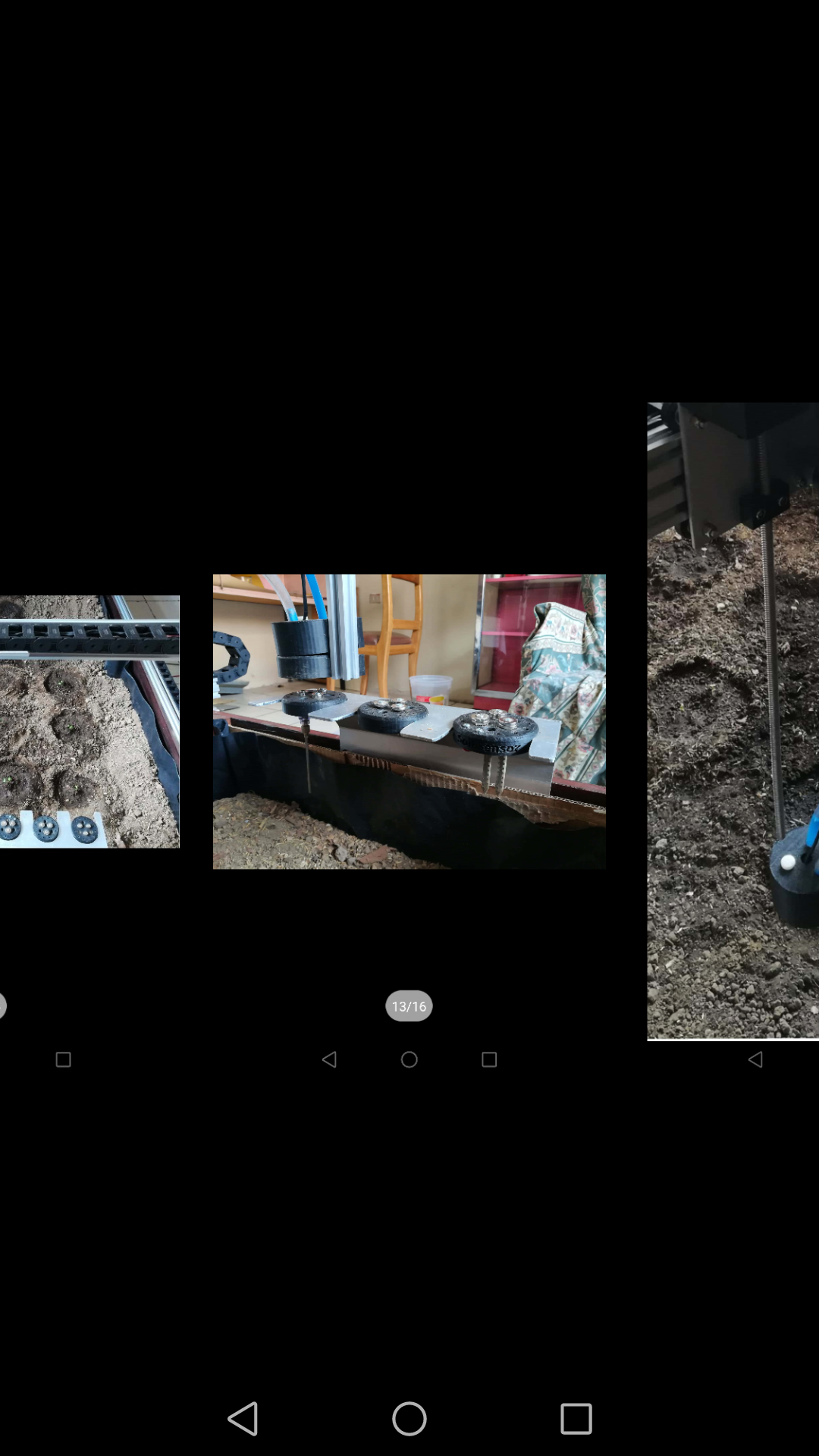 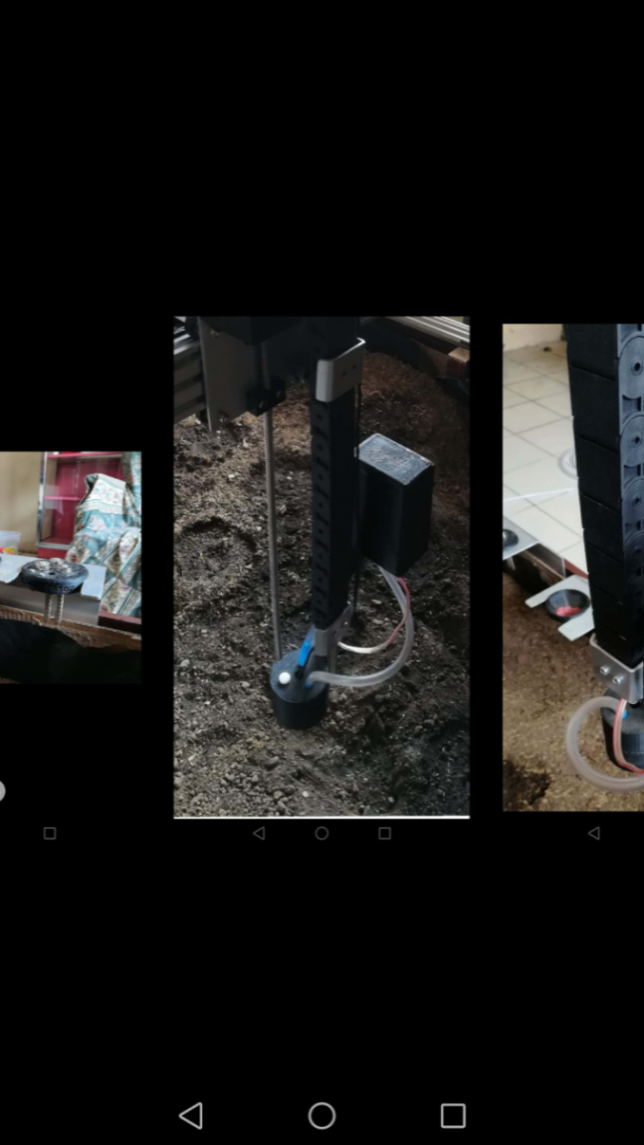 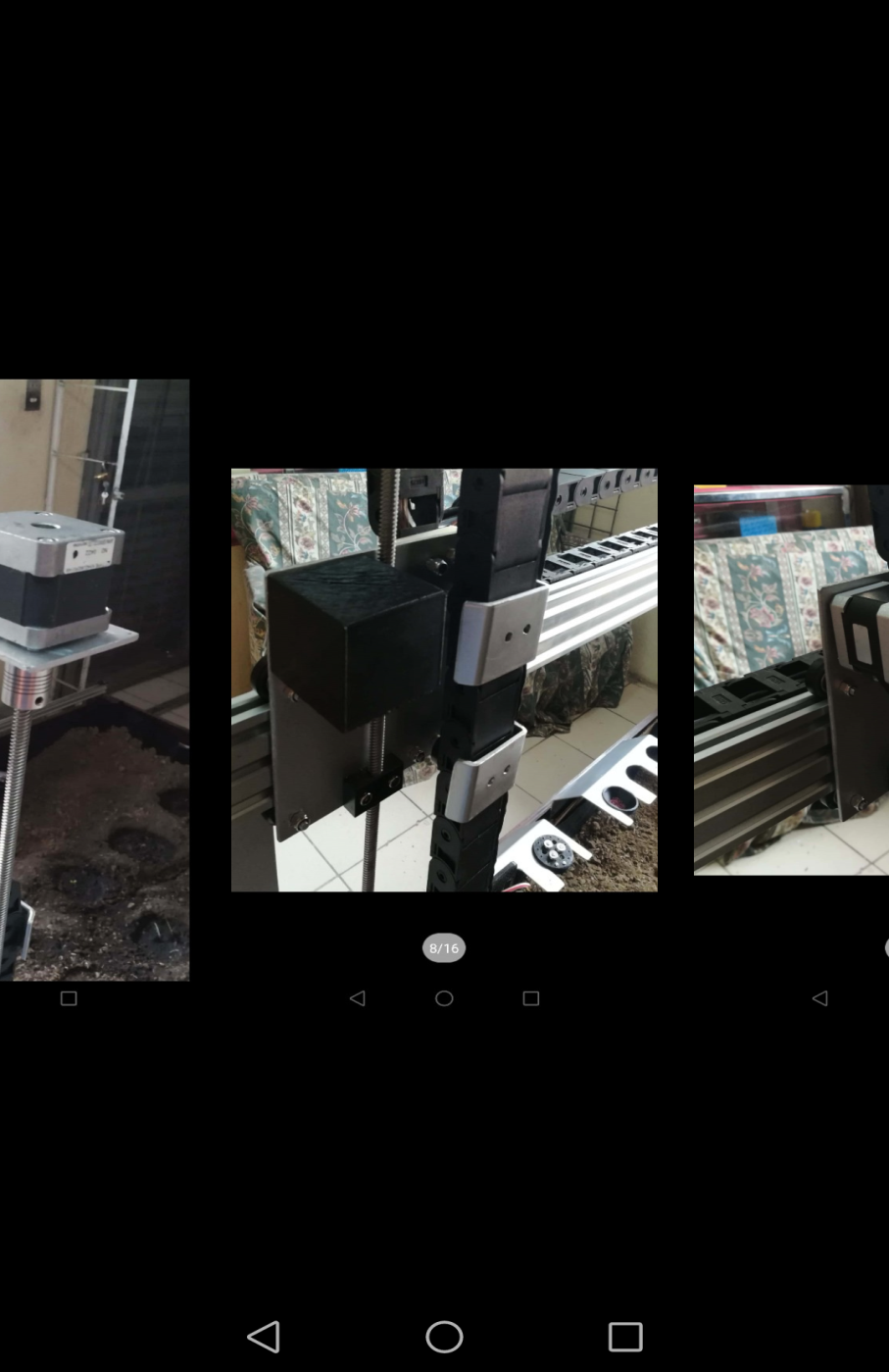 Montaje – Circuitos de conexión
Montaje – Fuente de Alimentación
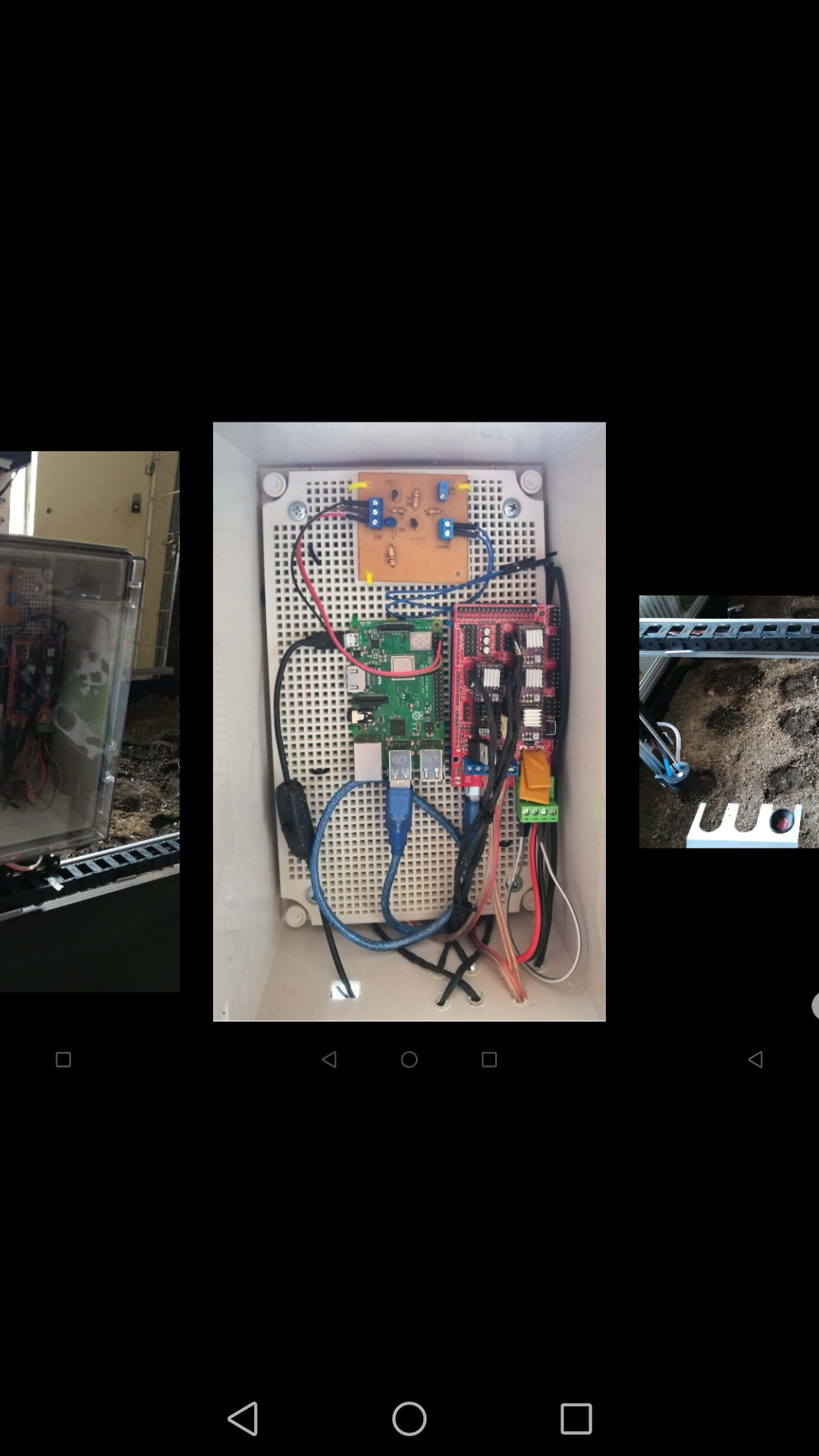 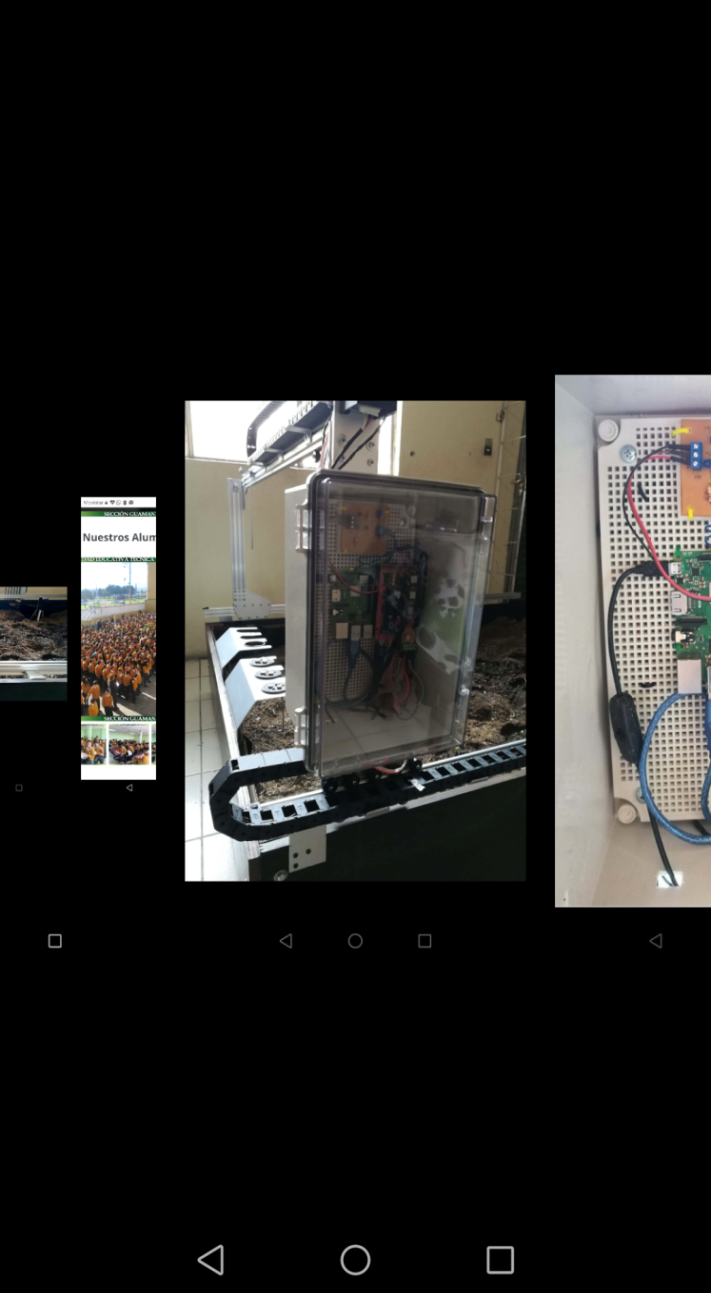 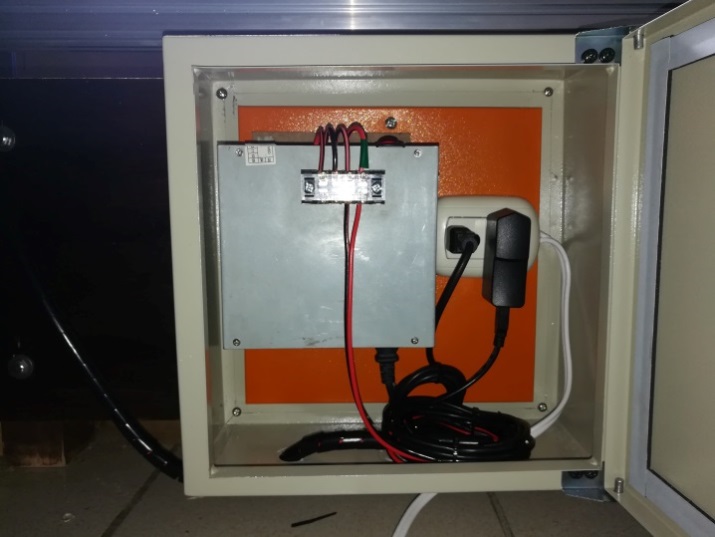 Implementación, pruebas y resultados
Pruebas – Norma ISO 9283
Implementación, pruebas y resultados
Pruebas – Norma ISO 9283
Posiciones de Ensayo
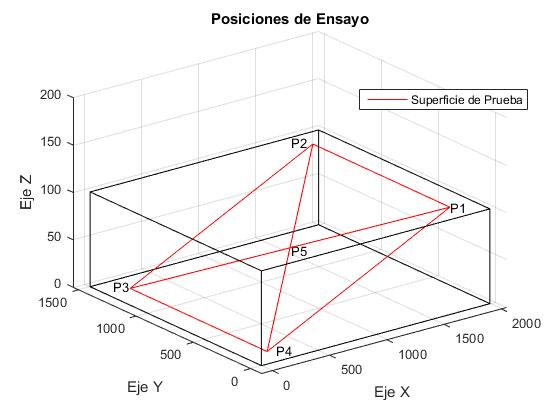 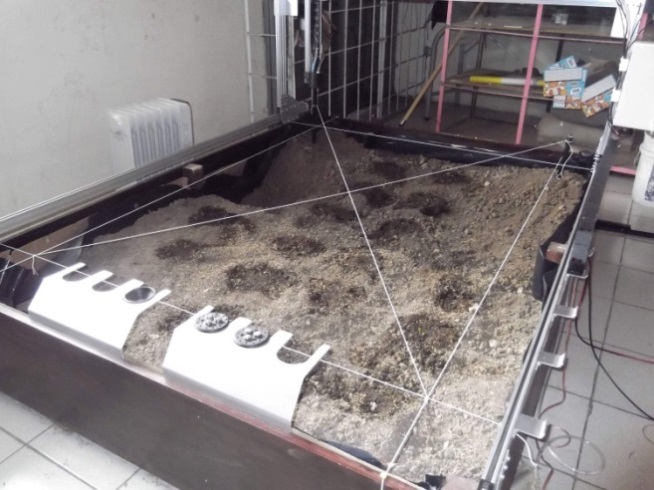 Implementación, pruebas y resultados
Pruebas – Norma ISO 9283
Exactitud de Posicionamiento
Bosch Laser Professional GLM35
Repetibilidad de Posicionamiento
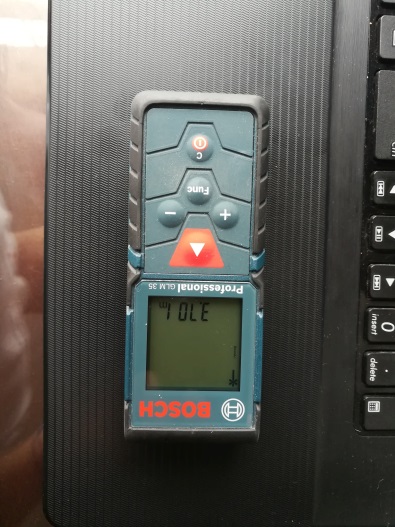 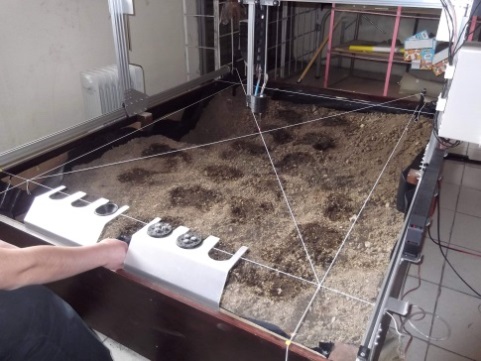 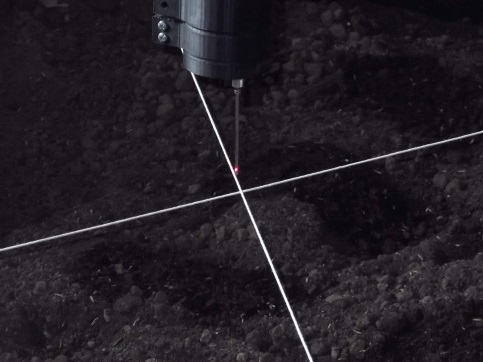 Implementación, pruebas y resultados
Pruebas – Norma ISO 9283
Exactitud de Posicionamiento
Repetibilidad de Posicionamiento
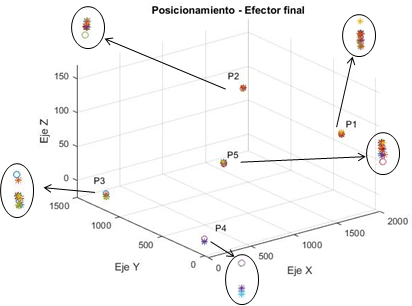 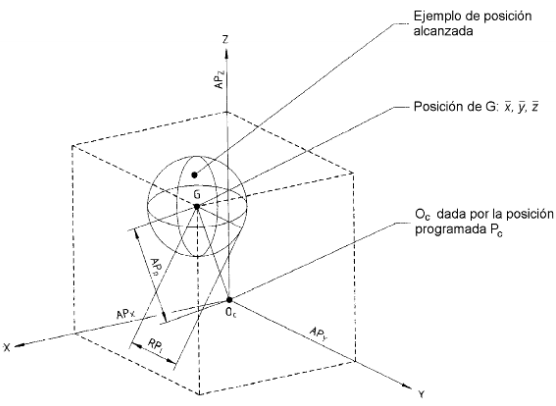 Implementación, pruebas y resultados
Resultados – Plataforma Robótica Final
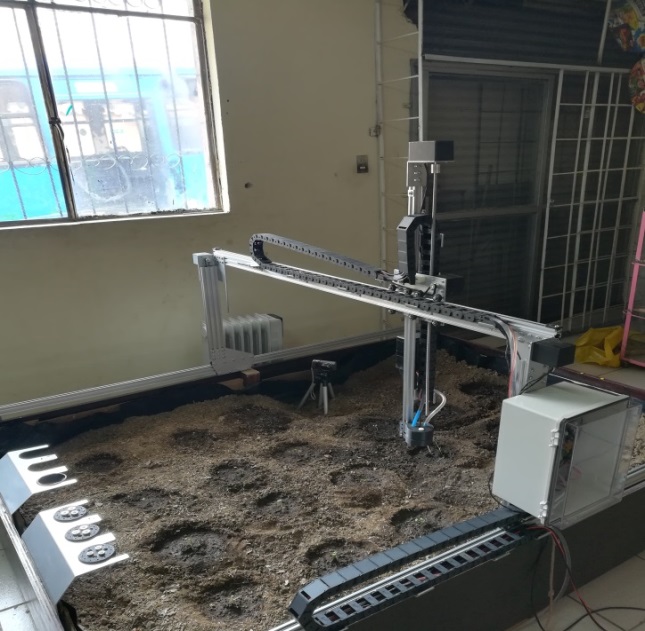 Conclusiones, RECOMENDACIONES Y TRABAJO FUTURO
Conclusiones
Conclusiones, RECOMENDACIONES Y TRABAJO FUTURO
Recomendaciones
Conclusiones, RECOMENDACIONES Y TRABAJO FUTURO
Trabajo Futuro
Gracias por su atención